"Моя семья-мое богатство"
1
Цели :
Расширить представления о семье,  семейных  традициях,  о важности и роли семьи в жизни человека;
Воздействовать на эмоциональные чувства .
Способствовать формированию у учащихся чувства любви и уважения к старшему поколению,  положительного отношения к членам своей семьи.
2
3
«Дружная семья гору сдвинет».
"Моя семья- мое богатство"
4
Задание: «Устами младенца»
– Это когда все вместе – мама, папа, бабушка, дедушка. 
–.Самый нежный, самый добрый, самый любимый человек для всех людей на Земле
– Место, где мы бываем все вместе. 
– Это такое маленькое, пищащее, доставляющее много хлопот, но его все равно любят. 
– В семье это самое дорогое, ее берегут, передают из поколения в поколение
-  Она вяжет всем носки и печет самые замечательные пирожки и булочки.
Семья
(Мама)
(Дом)
(Ребенок )
Семейная традиция
(Бабушка)
Семья, мама, дом, ребенок, семейные традиции, бабушка,
5
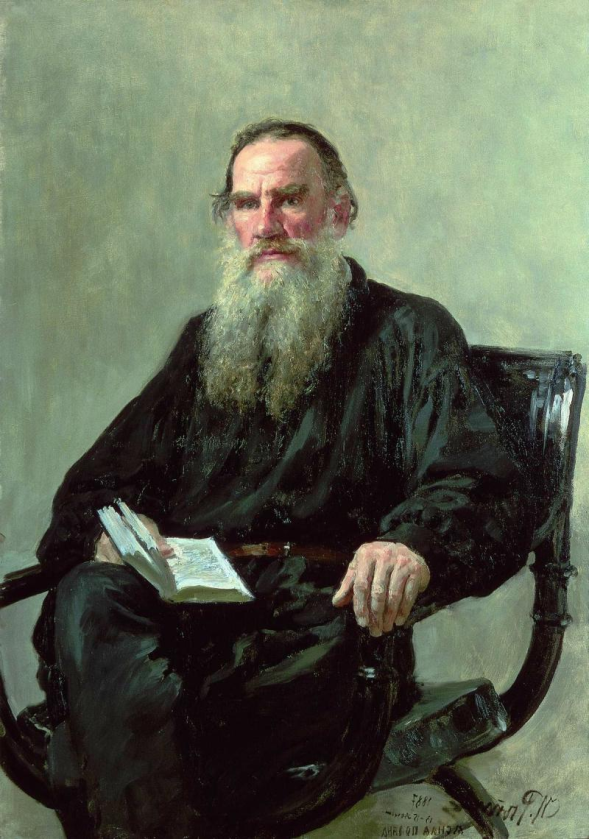 «Счастлив тот, 
кто счастлив у себя дома» 
Л. Н. Толстой
Содержание
1. Семья. Для чего нужна семья? 
2. Место, где тебя ждут?  Дом.
3.  Состав семьи. Родственники 
4. Семейные отношения (родители и дети)
5. Семейные традиции и праздники
6. Жизненные  ситуации
7. «Заповеди  семейной жизни»
7
Что такое семья?
Семья – это совокупность близких родственников, живущих вместе; родители с детьми.  Женатый сын или замужняя дочь, отдельно живущие, составляют уже иную семью.                                             По В.Далю
Семья- это не просто родственники, живущие рядом. Это близкие люди, которые сплочены чувствами, интересами, идеалами, отношением к жизни.
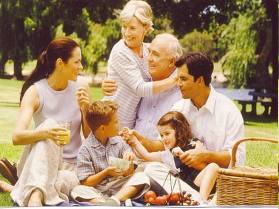 8
Семья
Семья – это счастье, любовь и удача,
Семья – это летом поездки на дачу.
Семья – это праздник, семейные даты,
Подарки, покупки, приятные траты.
Рождение детей, первый шаг, первый лепет,
Мечты о хорошем, волнение, трепет.
Семья – это труд, друг о друге забота,
Семья – это много домашней работы.
Семья – это важно! Семья – это сложно!
Но счастливо жить одному невозможно!
Всегда будьте вместе, любовь берегите,
Обиды и ссоры подальше гоните,
Хотим, чтоб про вас говорили друзья:
Какая хорошая Ваша семья!
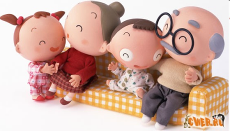 9
Для чего нужна семья?
Задание: Какие слова характеризуют семью
учит  любви,
ответственности, 
заботе и уважению.
вере в необходимости семьи 
утверждение в ненужности семьи 
для одиночества
нужна для счастья 
обуза
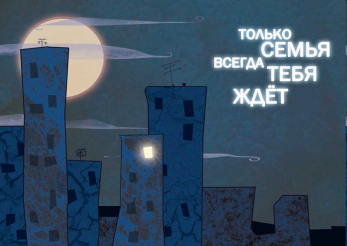 10
Семья – самое главное в жизни для каждого из нас. Именно в семье мы учимся любви, ответственности, заботе и уважению, ощущение  своей нужности близким, веру, что есть на земле место, где тебя ждут и любят.
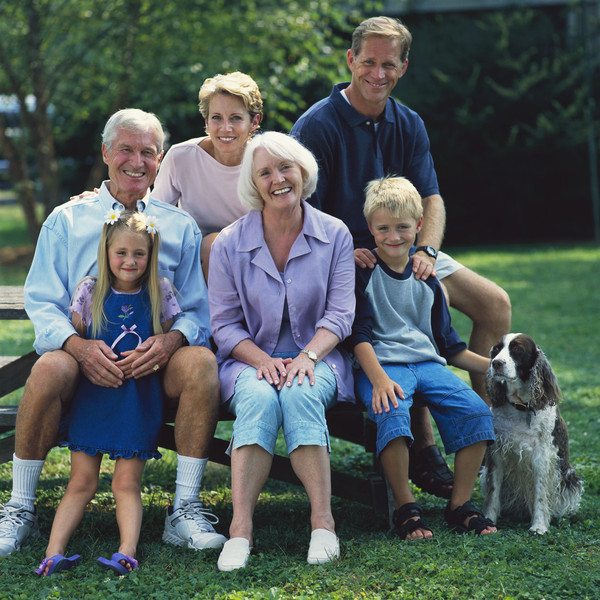 11
Дом
А дом заставленный добром, - еще не дом.
И даже люстра над столом, -  еще не дом.
И на окне с живым цветком - еще не дом.
Когда вечерняя сгустится темнота,
Так эта истина понятна и проста-
Что от ладоней до окна наполнен дом
Твоим теплом.           поэтесса  Л. Суслова .
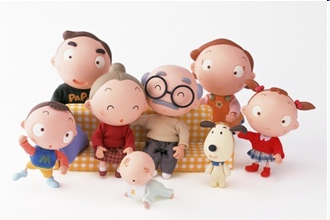 12
Задание: Найдите вторую половинку пословицы
Дом без хозяйки  -
Дом вести  - 
Семейный горшок -
В гостях хорошо,
сирота
не бородой трясти
всегда кипит
а дома лучше
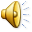 15
Задание: Найди вторую половину  пословицы
Счастлив тот, 
Вся семья вместе, 
Не нужен и клад, 
Согласную семью и
кто у себя дома.
так и душа на месте
коли в семье лад
горе не берет
16
Состав семьи. Родственники
Семья – это близкие и родные люди, те, кого мы любим, с кого берем пример, о ком заботимся, кому желаем добра и счастья.
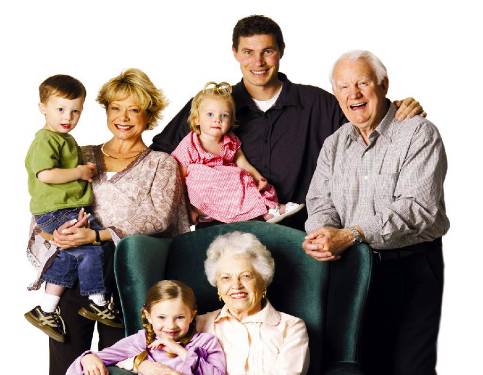 17
Задание: Назовите близких и дальних родственников
Близкие родственники:
Мама
Папа
Брат
Сестра
Дедушка
Бабушка
Дальние родственники
Тетя
Дядя
Двоюродный брат
Двоюродная сестра
Прабабушка
Прадедушка
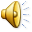 18
Задание: Подобрать   определение
Сестра папы                        дедушка
Мать мамы                           тетя
Отец папы                             прабабушка 
Брат мамы                            бабушка
Бабушка мамы                      дядя
Сын брата папы                    двоюродный
                                             брат
19
мама- папа- брат- сестра- бабушка- дедушка
Почистить до блеска вилки, ложкиПостирать белье
Помыть окна в квартире
Погладить белье
Починить испорченный кран на кухне
Почистить обувь
Сходить  за малышом в детский сад
Погулять с малышом  во дворе
Начистить картошки на суп
Поставить горчичники больному
Сварить обед
Помыть посуду
Вынести мусор
Пришить пуговицу
Сходить в магазин
Проверить почту в  почтовом ящике
Прибраться в квартире
Почистить пылесосом  ковры
Посидеть с малышом
Сходить  в аптеку
Почитать детям сказку
Сделать ремонт в квартире